Анализ художественного текста,
рассказа В.П. Астафьева 
«Шинель без хлястика» 

Подготовка к сочинению 
(часть С ЕГЭ) по русскому языку

Сивакова С.Н.
МБОУ СОШ №41 (г. Уфа)
«Что бы я хотел видеть в прозе о войне? Правду! Всю жестокую, необходимую правду, для того чтобы  человечество, узнав ее, было благоразумней» В.П. Астафьев
2
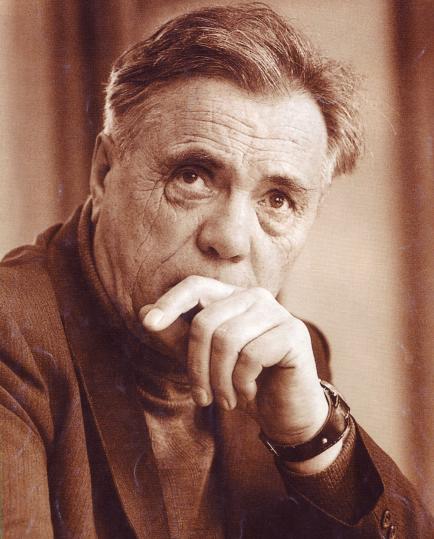 Виктор Петрович Астафьев
1924 – 2001
3
Какие стили русской речи вы знаете?- Каков стиль данного текста?(художественный)
4
Какие языковые средства имеются в тексте?
Метафоры - «шинель без хлястика», «теплота, которая покоряла людей»; эпитеты: « в улыбке матери что-то девчоночье…юное, безвозвратно-ушедшее», «она заморенная»; стилистические приемы: параллелизм - «Он знал…», «Она рассказывала…», «Они жили…»; инверсия - «Была вечеринка»; лексические повторы - «…была грусть…грусть…»
5
К какому типу речи относится данный текст?- Какова композиция рассказа?(«Кольцевая композиция: рассказ в рассказе»)
6
Тема и идея произведения
Рассказ не столько о войне, страшном испытании человека на прочность не столько физическую, сколько нравственную. Это рассказ о большой, жертвенной любви матери, о сыновней благодарности и душевном взрослении семнадцатилетнего юноши
7
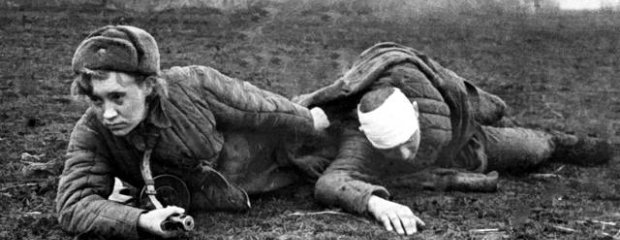 Эпизод из прошлого героини
8
Нравственные качества героини:- сила духа- терпение- любовь к сыну- ответственность
9
1-я проблема – взаимоотношение матери и сына2-я проблема – участие женщины на войне3-я проблема – адаптация фронтовиков в послевоенное время
10
Комментарий должен осуществляться с опорой на прочитанный текст
Как на каком материале автор раскрывает проблему?
На чем заостряет внимание?
Какие аспекты проблемы рассматриваются в тексте?
Какие эмоции автора выражены в тексте?
Как выражено отношение автора к изображаемому?
Какие средства выразительности помогают выявить авторское отношение к проблеме?
11
Отличие пересказа от комментирования
Пересказывая, мы говорим о том, что делают герои, а комментируя, мы говорим о том, что делает автор

При оценивании комментария учитываются ошибки, связанные с искажением информации текста
12
Комментирование проблемыучастия женщины на войне
13
Формулирование авторской позиции
Если проблема текста - это вопрос, то позиция автора –это ответ на вопрос, поставленный в тексте.
Позиция автора такова:…
Автор считает, что…
Автор стремится донести до читателя мысль о том, что…
Автор убеждает нас в том, что…
Избегая повтора слова автор или фамилии автора помогут конструкции типа:
В тексте доказывается мысль о том, что…
Основная мысль текста заключается в том, что…
14
Авторская позицияУчастие женщины в войне противоестественно: она должна дарить жизнь, быть хранительницей семейного очага
15
- Что такое аргументация?Каковы основные виды аргументов?
Следуем правилам построения текста-рассуждения:
1)тезис (положение, которое надо доказать);
2)аргументация (доказательства, доводы);
3)вывод (общий итог).
Аргументация – это привидение доказательств, объяснений, примеров для обоснования какой-либо мысли пред слушателями (читателями) или собеседником.
Аргументы- это доказательства, приводимые в поддержку тезиса: факты, примеры, утверждения, объяснения- словом, все, что может подтвердить тезис.
От тезиса к аргументам можно поставить вопрос почему?, а аргументы отвечают: потому что…
16
Аргументы «за» (свой тезис)  и аргументы «против» (чужого тезиса)
Аргументы  «за» должны быть:
-правдивыми, опираться на авторитетные источники;
-доступными, простыми, понятными;
-отражающими объективную реальность, соответствующими здравому смыслу.

Аргументы «против» должны убедить в том, что аргументы, приводимые в поддержку критикуемого тезиса, слабые, не выдерживают критики
17
Типы аргументов
Естественные доказательства - это показания свидетелей, документы, данные эксперимента и т.п. 
Ссылка на общезначимый опыт, который имеет (или мог бы иметь) каждый человек;
Свидетельства самого автора сочинения;
Ссылки на авторитет.
Примеры из художественной литературы.
18
Аргументация
«У войны не женское лицо»С.Алексиевич
«Степка, мой сын»
Н. Евдокимов
19